Periotest Values of Implants Placed in Sockets Augmented with Calcium Phosphosilicate Putty Graft –A Comparative Analysis Against Implants Placed in Naturally Healed Sockets. Lanka Mahesh+  Narayan Venkataraman *  Sagrika Shukla++Private Practice, New Delhi, India, * Private Practice, Bangalore, India
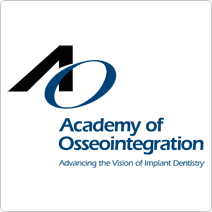 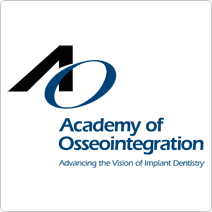 Results 
In Group A, a total of 26 implants were placed in 22 patients with Periotest values ranging from -7.3 to -6.1 with a mean of -6.81. In Group B the Periotest values ranged from – 7.2 to -6.7 with a mean of -6.97. There was moderately significant difference in the implant stability between the two groups, with Group B exhibiting higher stability (Table 2/Chart3).

Age distributions are depicted in Chart 1, (Samples are age matched with P=0.367) and gender distributions are represented in Chart 2 (Samples are gender matched with P=0.753). Site distribution is presented in Table 1.
Background
For successful osseointegration and maximum bone implant contact, good quality and volume of bone is necessary, which can be studied by taking histological sections. When histological examination is not possible, digital testing or radiography is used for testing implant stability. Various methods have been developed to assess primary and secondary stability, such as electronically controlled mechanical tapping devices (MTD), electronic and magnetic resonance frequency analysis devices (RFAD), cutting torque resistance analysis, reverse torque test, modal analysis, percussion test, impact hammer test, and pulsed oscillation waveform. RAF and MTD (Periotest) are the two most widely used methods to check implant stability. Measuring Periotest values (PTV) has been one of the methods of determining implant stability and by default a measure of Bone-implant-Contact (BIC).
Discussion
PTV has been one of the methods of determining implant stability and by default a measure of BIC. Truhlar, Morris & Ochi  in a comprehensive longitudinal study on the stability of Bone-Implant complexes using Periotest values drew up a few pertinent conclusions namely that 
PTV is influenced by bone quality,
PTV at second stage is the best estimate of the clinically acceptable PTV for a given Bone-Implant complex, and 
A consistent shift towards a positive PTV is a cause for concern with the given BIC and should be viewed as a possible deterioration of the same. 
Numerous other studies extol the value of Periotest in assessing implant stability and the integrity of the BIC particularly at the time of uncovering.

We examined the initial stability of implants placed in grafted sites as opposed to naturally healed sites using the more objective method of Periotest values as opposed to the mere measure of insertion torque and found the grafted sites to record marginally better PTVs than the naturally healed sites, implying an improvement in the quality of bone.
Table 2: Comparison of PTV
Chart 2: Gender Distribution
Materials & Methods
Patients selected for this study were healthy, without any medical condition. Patients were divided into 2 groups. Group A (control group) consisted of 22 patients with naturally healed sockets, where 26 Bio-Horizons internal implants were placed and PTV was recorded. Group B (test group) consisted of 22 patients where CPS Putty (NovaBone Dental Putty, Alachua, FL) was placed for socket augmentation in single extraction sockets. Six months after grafting, 22 Bio-Horizons internal Implants were placed and PTV measured.

Exclusion criteria: history of osteoporosis, history of bisphosphonate treatment or chronic steroid treatment and other conditions that may affect bone healing or bone quality.
Conclusion
Socket grafting is an accepted method of maintaining bone volume for optimal implant placement. A serendipitous side effect of socket grafting with materials like CPS Putty seems to be the improvement in quality of the regenerated bone. This finding raises the possibility of bio-modification of already healed sites where bone quality is too poor for predictable and successful implant placement, by creating an artificial socket and grafting with CPS putty and re-entering to place the implant.
Chart 3: Comparison of PTV
Table 1: Site Distribution
Statistical Methods
Descriptive statistical analysis was used to present the data. Results on numerical measurements are presented on Mean  SD (Min-Max) and results on categorical measurements are presented as percentages(%). 0.5 was set as the level of significance. A student t-test (two tailed, independent) was used to assess the significance of study parameters on continuous scale between two groups (inter-group analysis) on metric parameters. Leven1s test for homogeneity of variance has been performed to assess the homogeneity of variance.   The Statistical software SPSS 15.0 and R environment ver.2.11.1 were used for the analysis of the data
References
Oh TJ, Yoon J, Meraw SJ, Giannobile WV, Wang HL, Healing and osseointegration of submerged microtextured oral implants. Clin Oral Implants Res. 2003 Oct;14(5):643-50.
 Froum SJ, Simon H, Sang-Choon Cho,Elian N, Rohrer MD, Tarnow DP. Histologic Evaluation of Bone-Implant Contact of Immediately Loaded Transitional Implants After 6 to 27 months – Int J Orla Maxillofac Implants 2005; 20:54-60 
 Aparicio C. The use of the periotest values as the initial criteria of an implant: 8 – year report. Int j periodontal rest dent 1997;17:151-161
Olive´ J, Aparicio C. Periotest method as a measure of osseointegrated oral implant stability. Int J Oral Maxillofac Implants 1990;5:390-400.
P175